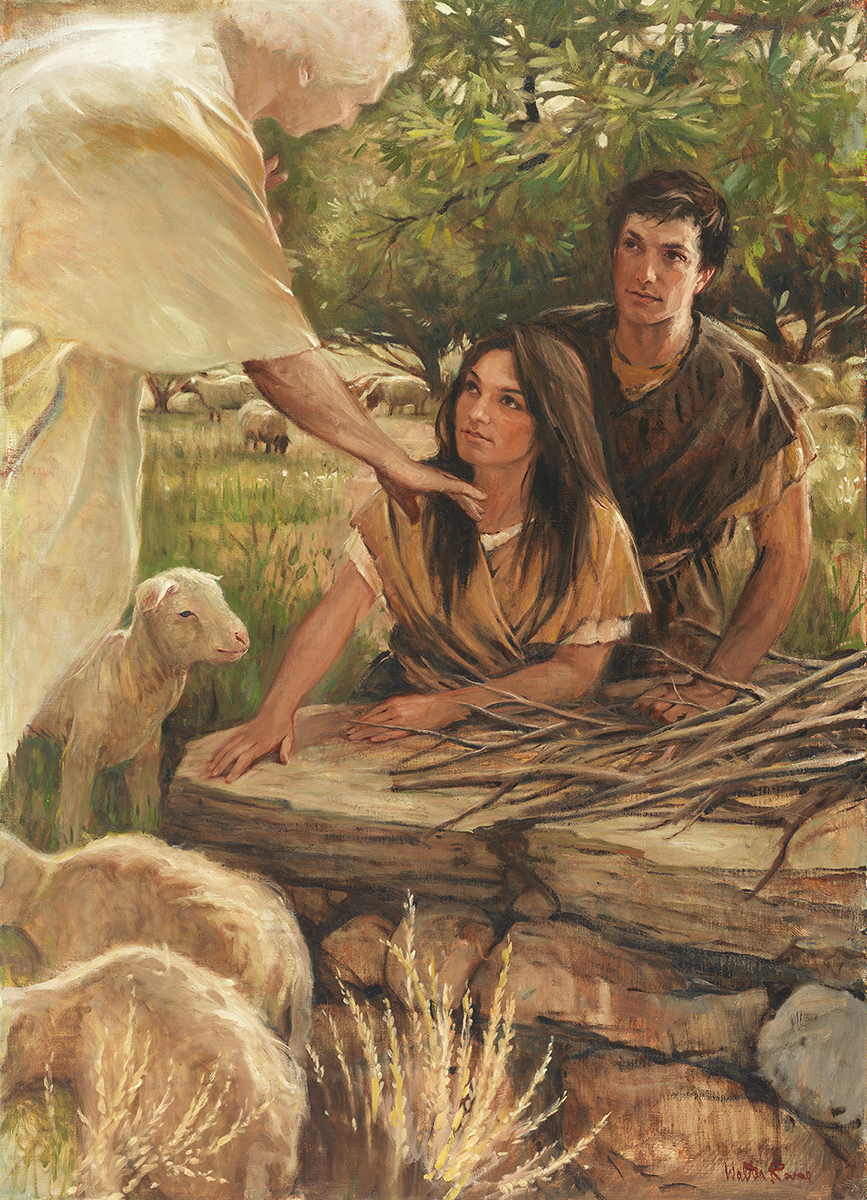 SEMINARY
SEMINARY
Old Testament
SEMINARY
LESSON 79
Prophets and Revelation 
(Part 1)
LESSON 79
Segment 1 (15 minutes)
LESSON 79
What do prophets do? Why are they an important part of your religion?”
Prophets and Revelation
Doctrine and Mastery 5.1, 5.3
5.1. A prophet is a person who has been called by God to speak for Him (see Jeremiah 1:4–5; Amos 3:7; John 15:16; D&C 1:37–38). Prophets testify of Jesus Christ and teach His gospel. They make known God’s will and true character. They denounce sin, warn of its consequences, and help us avoid deception (see Ezekiel 3:16–17; Ephesians 4:11–14). At times, they prophesy of future events. Prophets are able to perform these responsibilities because they receive authority and revelation from God.
5.3. During His mortal ministry and again in our day, the Lord organized His Church on the foundation of prophets and apostles (see Ephesians 2:19–20). The President of The Church of Jesus Christ of Latter-day Saints is God’s prophet to all the people of the earth today. We sustain the President of the Church as a prophet, seer, and revelator and as the only person on the earth who receives revelation to guide the entire Church. If we faithfully receive and obey the teachings of the President of the Church, God will bless us to overcome deception and evil (see D&C 21:4–6). We also sustain the counselors in the First Presidency and the members of the Quorum of the Twelve Apostles as prophets, seers, and revelators.
LESSON 79
Prophets and Revelation
Doctrine and Mastery 5.2, 5.4-5.5
5.2. Revelation is communication from God to His children. Most revelation comes through impressions, thoughts, and feelings from the Holy Ghost. Revelation can also come through visions, dreams, and visitations by angels.
5.4. The scriptures—the Bible, Book of Mormon, Doctrine and Covenants, and Pearl of Great Price—contain revelations given through ancient and latter-day prophets. As we study the words of prophets, we can learn truth and receive guidance.
5.5. While God gives revelation through prophets to guide all of His children, individuals can receive revelation to help them with their specific needs, responsibilities, and questions and to help strengthen their testimonies. However, personal inspiration from the Lord will never contradict the revelation God gives through His prophets.
LESSON 79
Prophets
Revelation
Why is it important that there are prophets and apostles on the earth today who fulfill these roles?
Why is it important for us to be guided by personal revelation from the Holy Ghost in addition to the revelations received by prophets?
How have you personally been blessed as prophets have fulfilled one or more of these roles?
LESSON 79
Segment 2 (10 minutes)
Why is it important that prophets are called by God rather than by self-appointment or popular vote?
LESSON 79
A prophet is a person who has been called by God to speak for Him.
“All leaders in the Lord’s Church are called by proper authority. No prophet or any other leader in this Church, for that matter, has ever called himself or herself. No prophet has ever been elected. The Lord made that clear when He said, ‘Ye have not chosen me, but I have chosen you, and ordained you’ [John 15:16]. You and I do not ‘vote’ on Church leaders at any level. We do, though, have the privilege of sustaining them” (Russell M. Nelson, “Sustaining the Prophets,” Ensign or Liahona, Nov. 2014, 74–75).
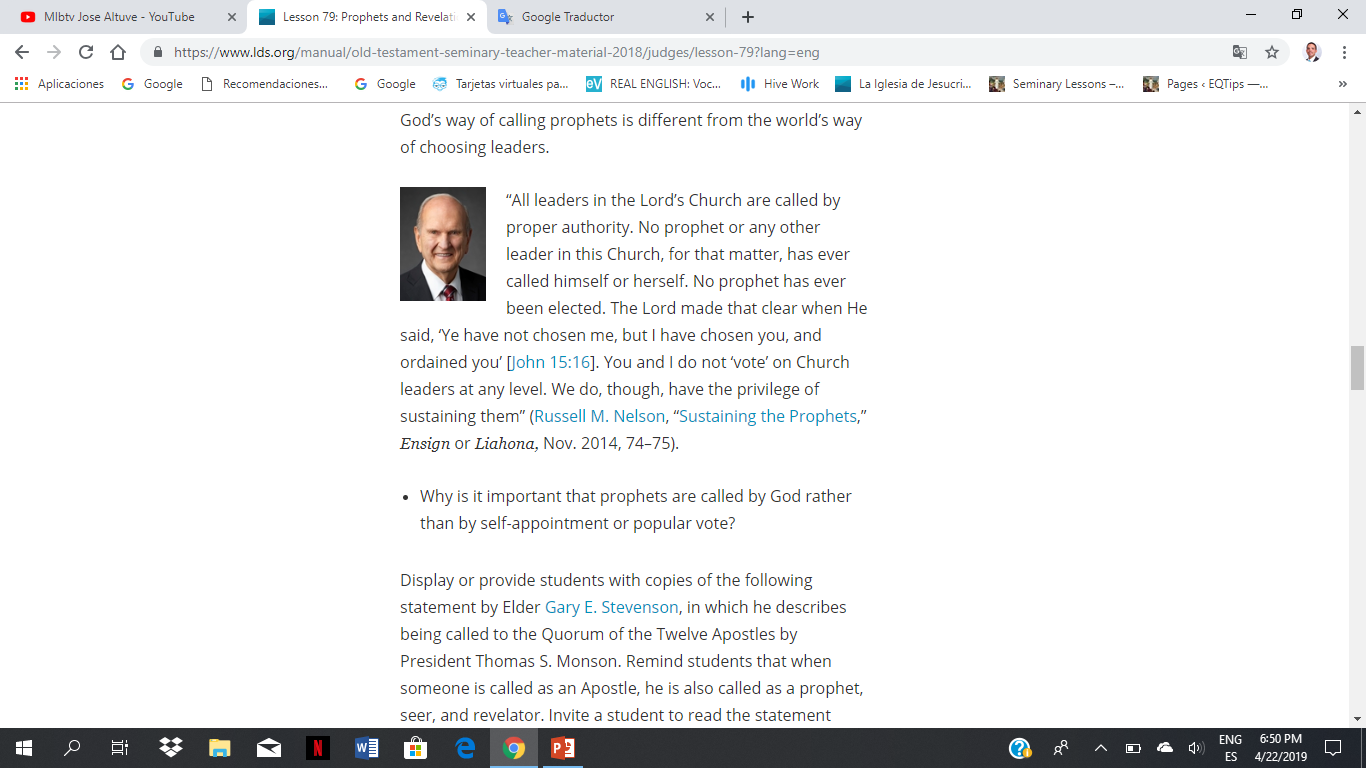 President
Russell M. Nelson
LESSON 79
“President Monson described that acting on the will of the Lord, he was extending a call to the Quorum of the Twelve to me. He asked me if I would accept this call, to which, following what I am sure was a very undignified audible gasp, in complete shock, I responded affirmatively. And then, before I could even verbalize a tsunami of indescribable emotion, most of which were feelings of inadequacy, President Monson kindly reached out to me, describing how he was called many years ago as an Apostle by President David O. McKay, at which time he too felt inadequate. He calmly instructed me, ‘Bishop Stevenson, the Lord will qualify those whom He calls.’ These soothing words of a prophet have been a source of peace, a calm in a storm of painful self-examination and tender feelings in the ensuing agonizing hours which have passed day and night since then” (Gary E. Stevenson, “Plain and Precious Truths,” Ensign or Liahona, Nov. 2015, 91).
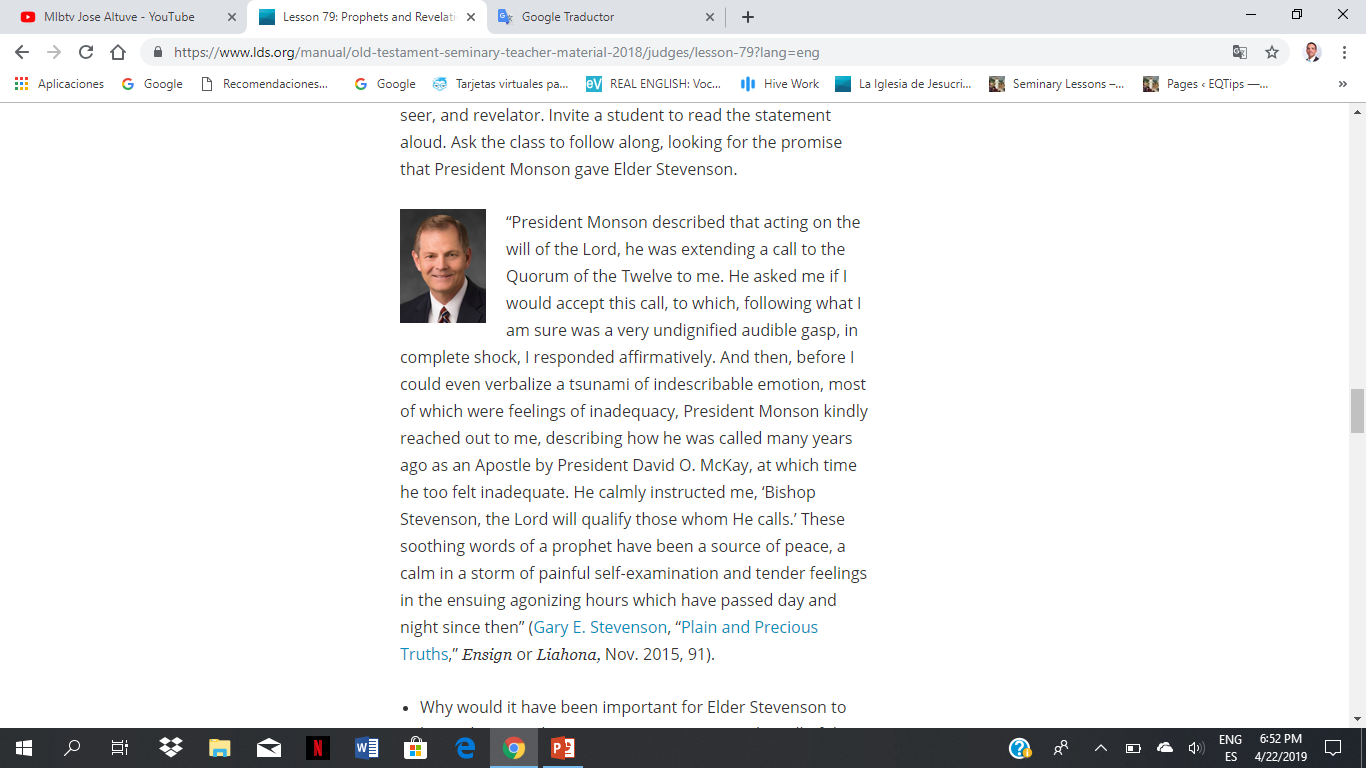 Elder 
Gary E. Stevenson
Why would it have been important for Elder Stevenson to know that President Monson was “acting on the will of the Lord” when Elder Stevenson was called to be an Apostle?
Why is it important to know that the Lord will qualify the prophets and apostles whom He chooses to speak for Him?
LESSON 79
Segment 3 (5 minutes)
LESSON 79
Jeremiah 1:4-5
4 Then the word of the Lord came unto me, saying,
5 Before I formed thee in the belly I knew thee; and before thou camest forth out of the womb I sanctified thee, and I ordained thee a prophet unto the nations.
When did the Lord call Jeremiah to be a prophet?
“Every [one] who has a calling to minister to the inhabitants of the world was ordained to that very purpose in the Grand Council of heaven before this world was. I suppose that I was ordained to this very office in that Grand Council” (Teachings of Presidents of the Church: Joseph Smith[2007], 511).
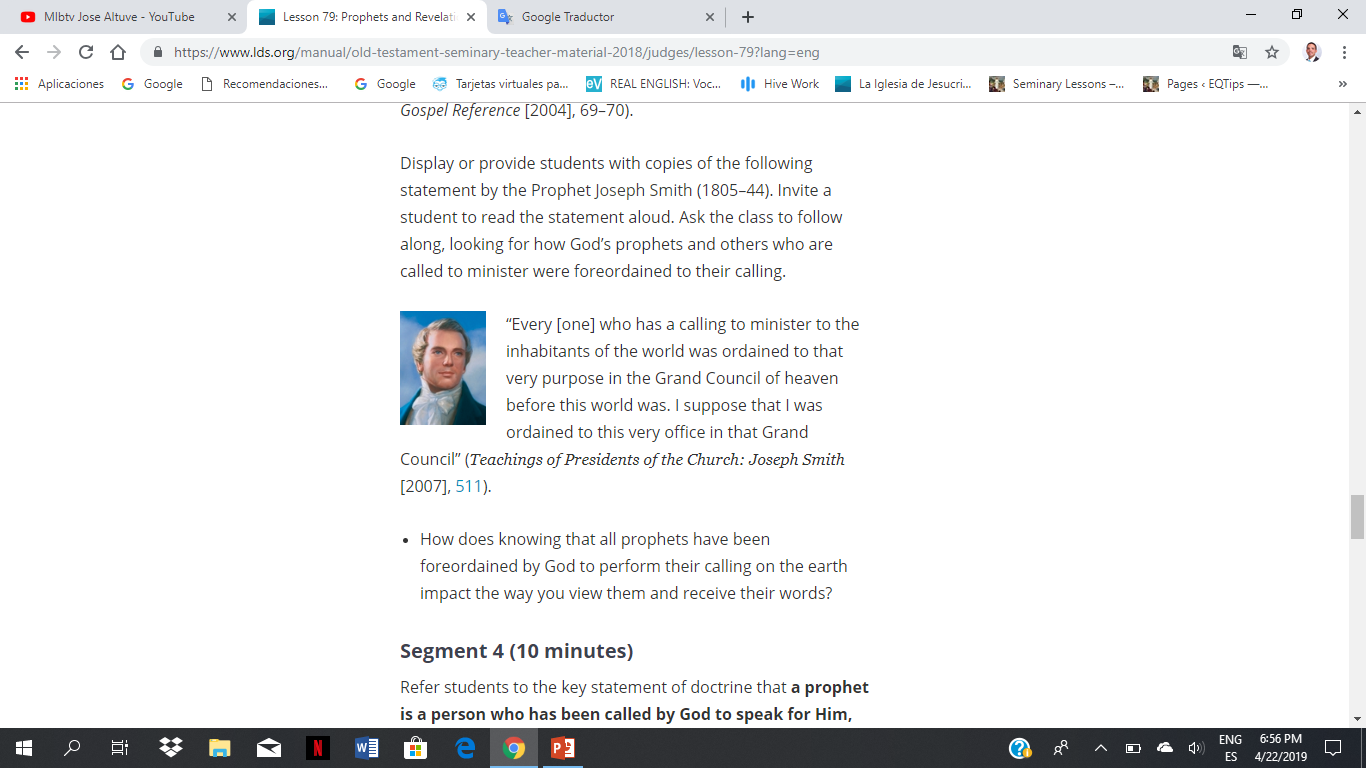 President 
Joseph Smith
How does knowing that all prophets have been foreordained by God to perform their calling on the earth impact the way you view them and receive their words?
LESSON 79
Segment 4 (10 minutes)
LESSON 79
A prophet is a person who has been called by God to speak for Him.
How are we blessed by living prophets?
Amos 3:7
Surely the Lord God will do nothing, but he revealeth his secret unto his servants the prophets.
What do you think it means that God “revealeth his secret unto his servants the prophets”?
What are some examples of truths that God has revealed through His prophets in our dispensation?
LESSON 79